1.6.8.3 Subtraction of complex numbers
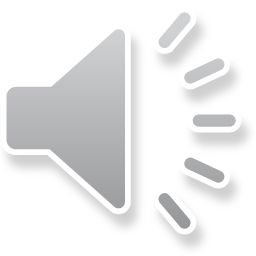 Subtraction of complex numbers
Introduction
In this topic, we will
Define the subtraction of complex numbers
Look at a geometric interpretation
Make some observations
Use this to define a distance between complex numbers
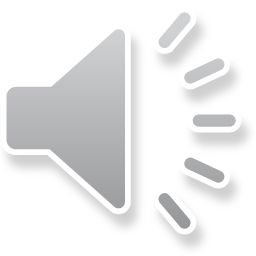 2
Subtraction of complex numbers
Complex subtraction
We define z – w as z + (–w) or z + (–1)w
If z = a + b j and w = g + d j, we have
z – w = (a + b j) – (g + d j)
           = (a + b j) + (–g – d j)
        = (a – g) + (b – d ) j
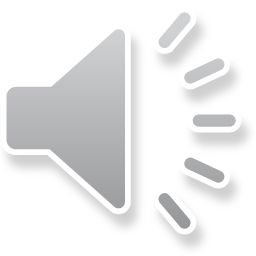 3
Subtraction of complex numbers
Complex subtraction
For example, if z = 0.7 – 8.4j and w = 1.5 + 6.3j,
      it follows that




If z = –9.6 + 0.1j and w = –7.5 – 8.2j,
      and again we see
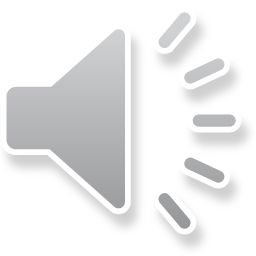 4
Subtraction of complex numbers
Complex subtraction
Going back to our geometric interpretation:
Here are z and w
The value –w is the reflection of w through 0
Add –w to z
This equals z – w
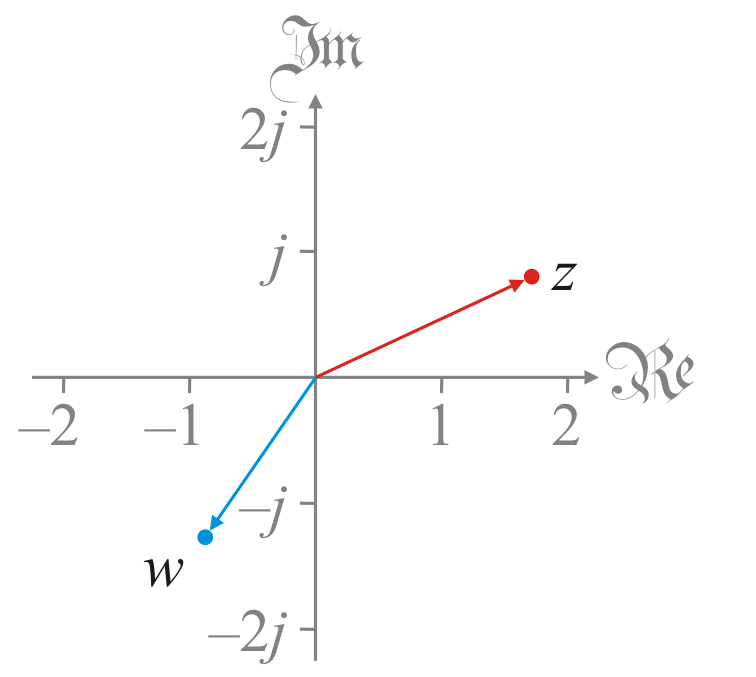 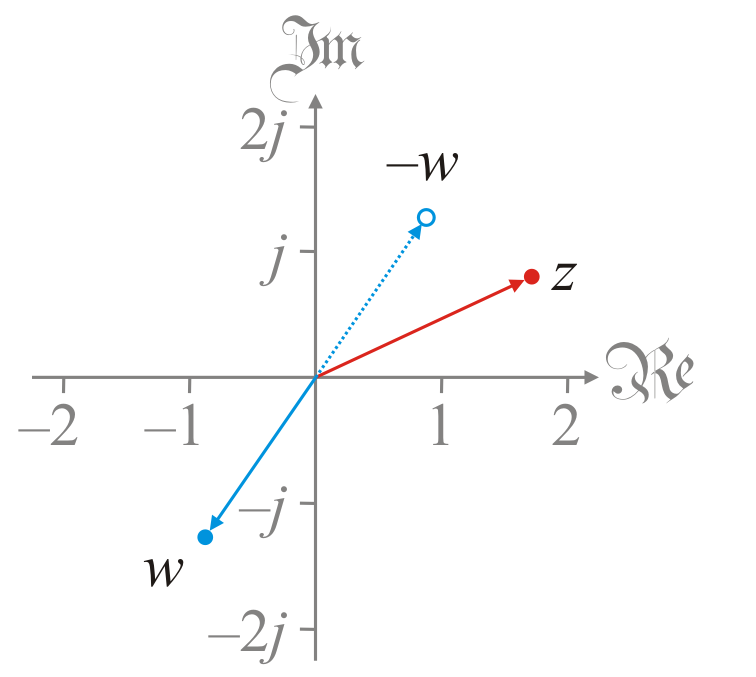 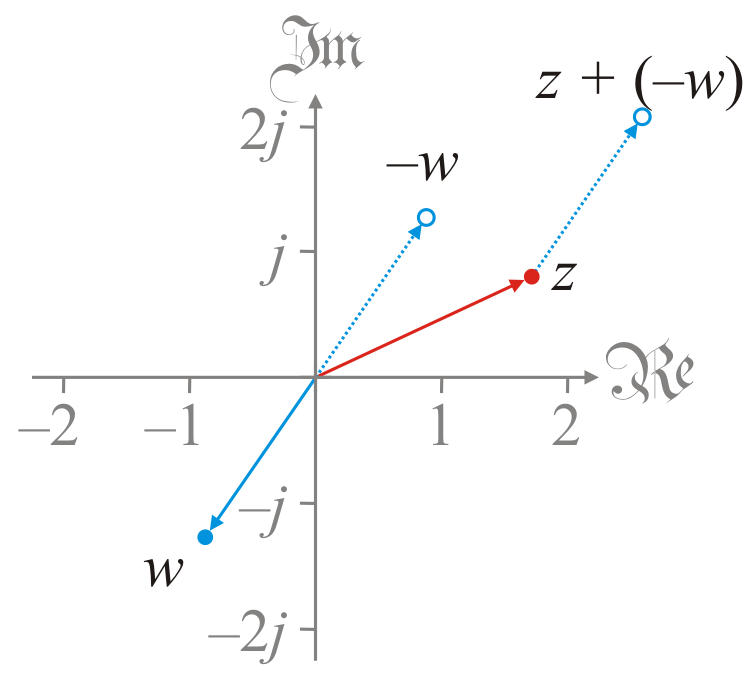 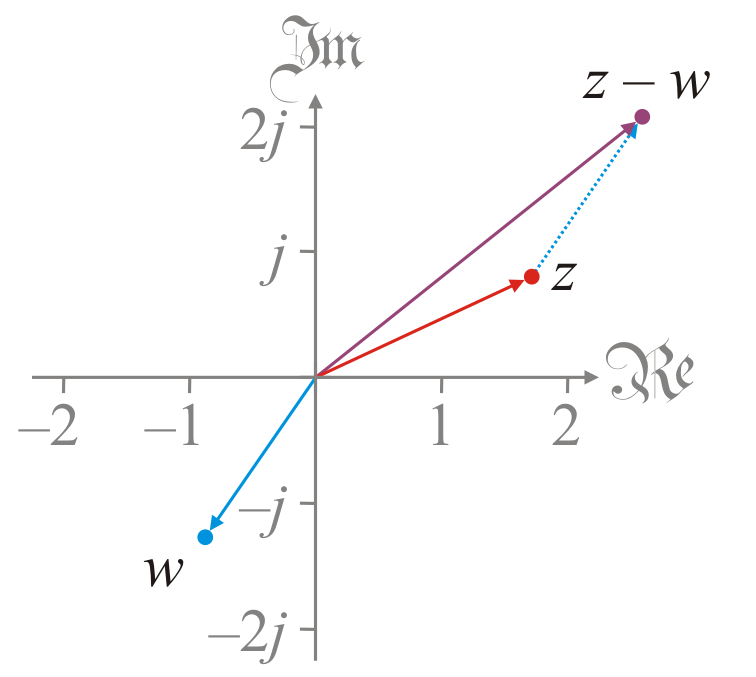 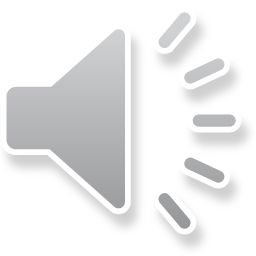 5
Subtraction of complex numbers
Complex subtraction
Visually, 
The value z – w is a complex number going from w to z
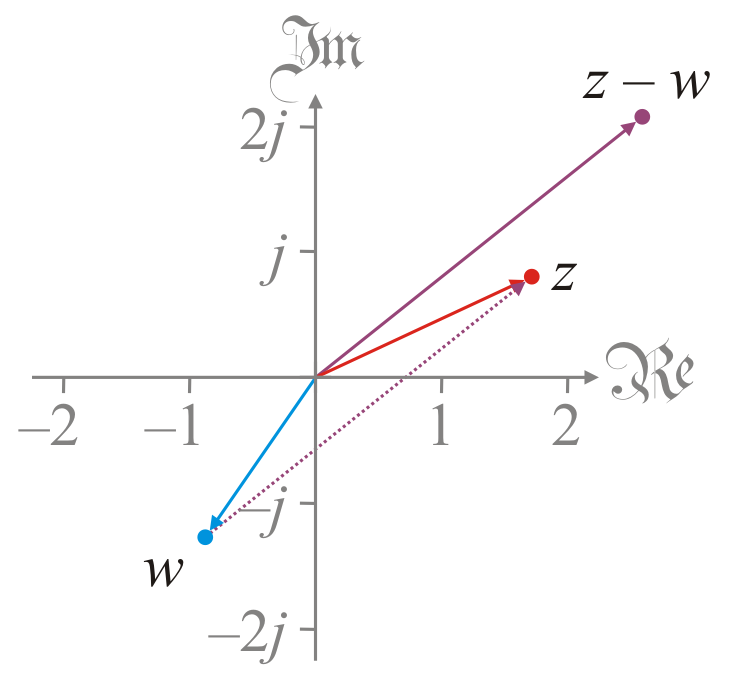 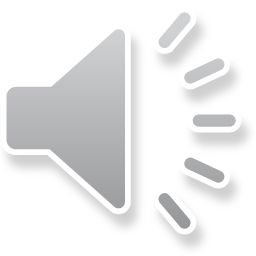 6
Subtraction of complex numbers
Observation
Theorem: z – w = – (w – z)
That is, w – z is the additive inverse of z – w 

Proof:	



Theorem: Complex subtraction is not commutative
Proof:	If z = 1 and w = j,
z – w = 1 – j ≠ –1 + j = w – z
QED
QED
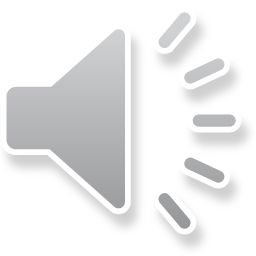 7
Subtraction of complex numbers
Observation
By the way, you already use this when subtracting real numbers
Calculate x – y when x > y:



How do you calculate x – y when y > x?



Calculate y – x and negate the result, or x – y = – (y – x)
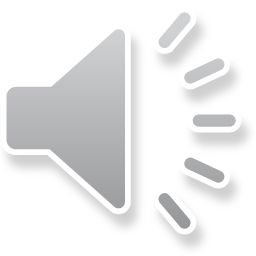 8
Subtraction of complex numbers
Observation
Theorem: z – w = 0 if and only if z = w
That is, z – w is not 0 if z and w are different complex numbers

Proof:	Given z – w = 0, add w to both sides:
(z + (–w)) + w = w
z + ((–w) + w) = w
                z + 0 = w
                      z = w
QED
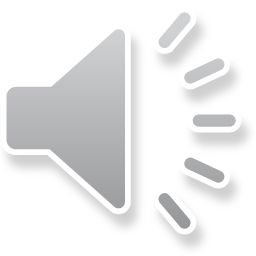 9
Subtraction of complex numbers
Distance between complex numbers
We can also interpret |z – w| to be the distance betweentwo complex numbers

Properties for you to prove:
|z – w| ≥ 0			The distance is non-negative
|z – w| = |w – z|			The distance from z to w equals				the distance from w to z
|z – w| = 0 if and only if z = w
|g z – g w| = |g ||z – w|		Multiplying both z and w				by a real number g scales					the distance by |g |
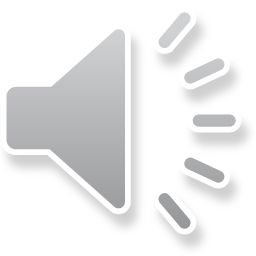 10
Subtraction of complex numbers
Distance between complex numbers
In our geometric interpretation of complex numbers,
	we see that |z – w| is reasonably interpreted as the distance
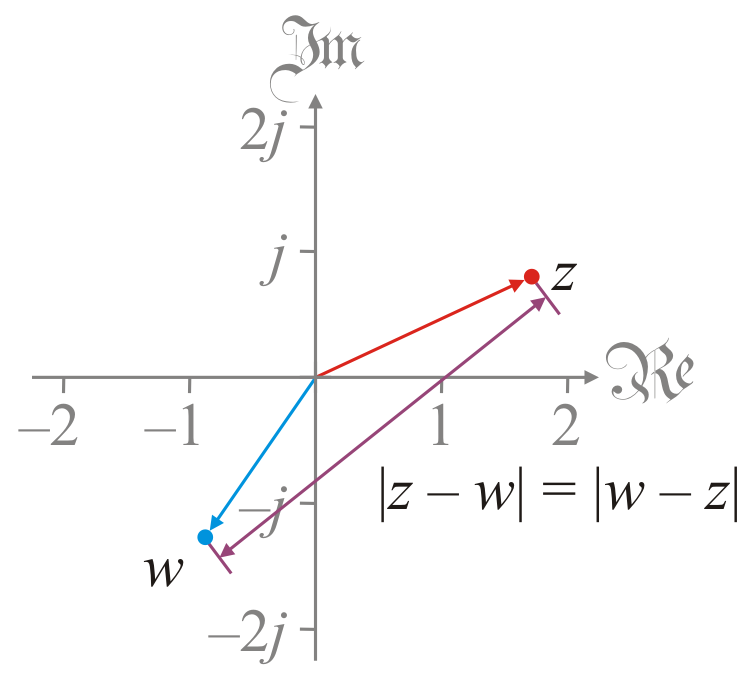 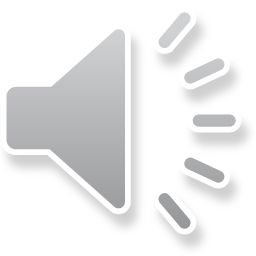 11
Subtraction of complex numbers
Distance between complex numbers
Let’s also look the property |g z – g w| = |g ||z – w| visually:
Here are z and w with the distance |z – w|
Here are 2z and 2w with the distance 2|z – w|
Here are -0.8z and -0.8w with the distance 0.8|z – w|
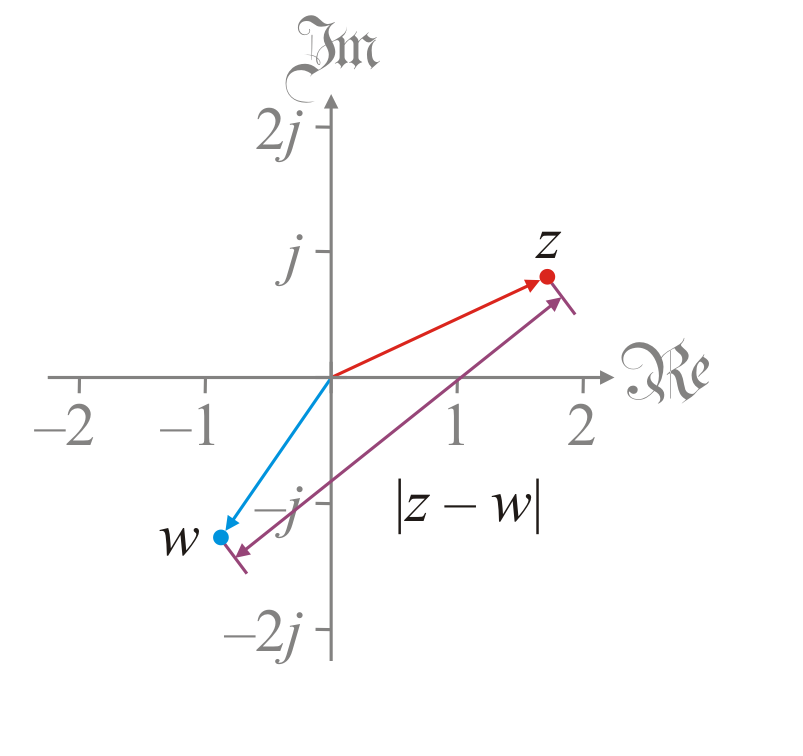 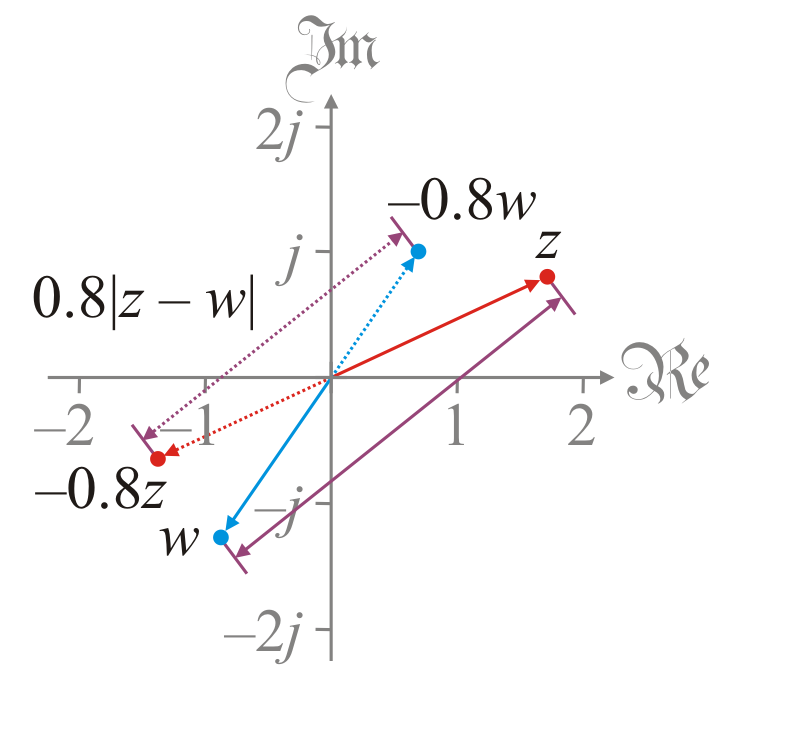 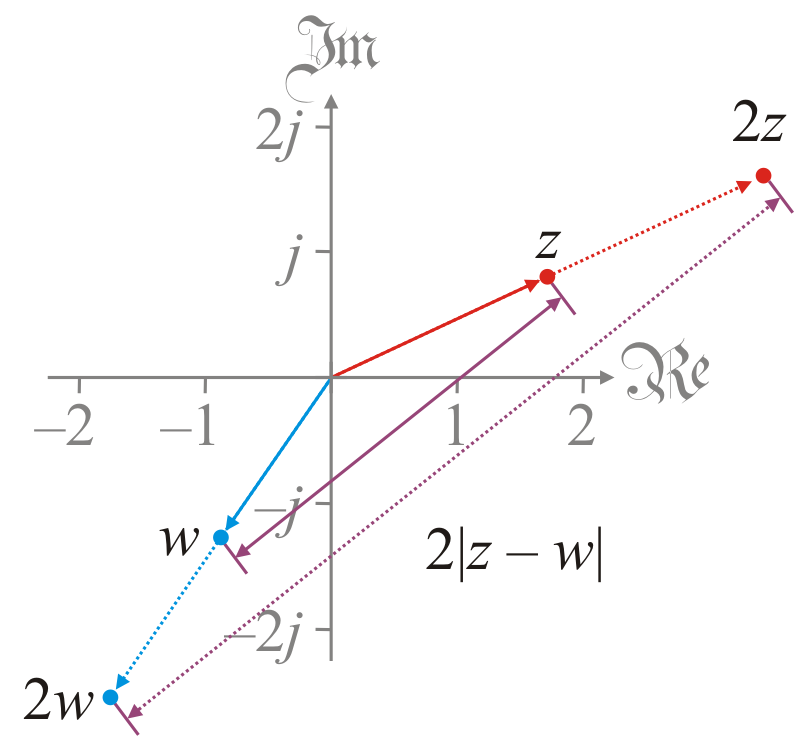 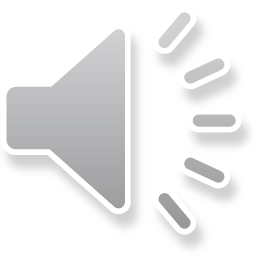 12
Subtraction of complex numbers
Summary
In this topic, we’ve introduced the subtraction of complex numbers
We defined z – w so that z + (–w) = z + (–1)w
Observed that subtraction is not commutative
We looked at a few other properties
Interpreted |z – w| as the distance between z and w
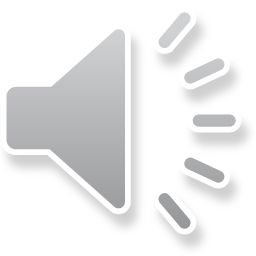 13
Subtraction of complex numbers
References
[1]	https://en.wikipedia.org/wiki/Complex_number#Addition_and_subtraction
[2]	https://en.wikipedia.org/wiki/Absolute_value#Complex_numbers
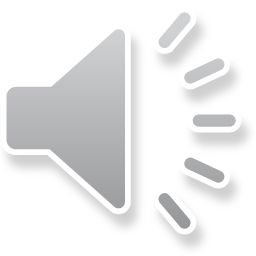 14
Subtraction of complex numbers
Acknowledgments
None so far.
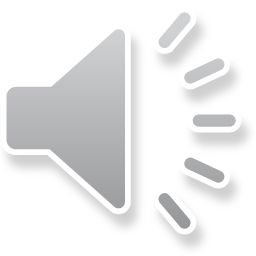 15
Subtraction of complex numbers
Colophon
These slides were prepared using the Cambria typeface. Mathematical equations use Times New Roman, and source code is presented using Consolas.

The photographs of flowers and a monarch butter appearing on the title slide and accenting the top of each other slide were taken at the Royal Botanical Gardens in October of 2017 by Douglas Wilhelm Harder. Please see
https://www.rbg.ca/
for more information.
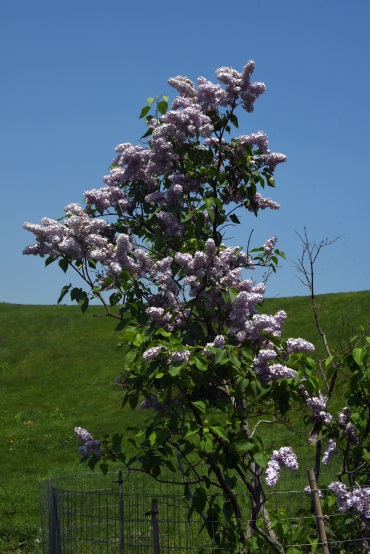 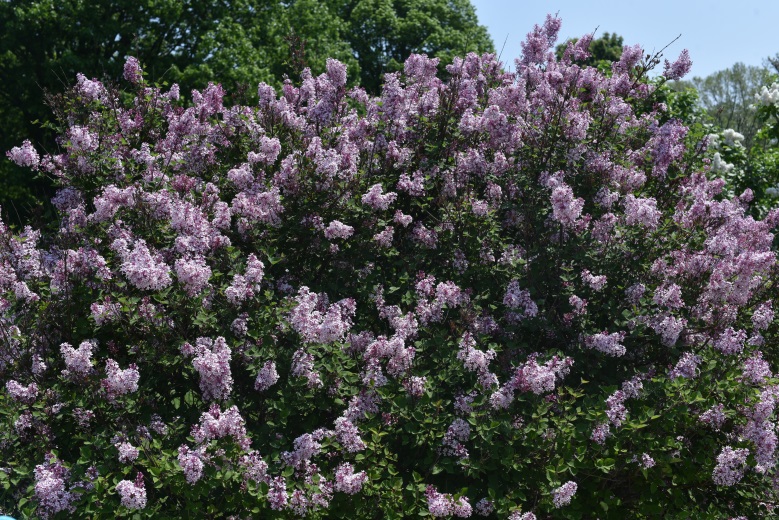 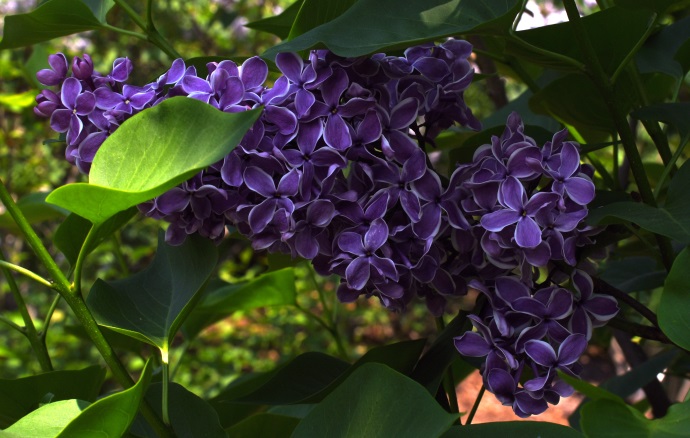 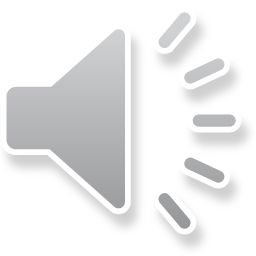 16
Subtraction of complex numbers
Disclaimer
These slides are provided for the ne 112 Linear algebra for nanotechnology engineering course taught at the University of Waterloo. The material in it reflects the authors’ best judgment in light of the information available to them at the time of preparation. Any reliance on these course slides by any party for any other purpose are the responsibility of such parties. The authors accept no responsibility for damages, if any, suffered by any party as a result of decisions made or actions based on these course slides for any other purpose than that for which it was intended.
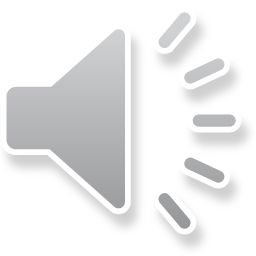 17